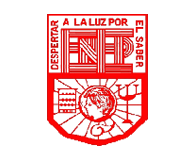 CURSO: EDUCACIÓN SOCIOEMOCIONALTERCER semestre 4 hrs.    4.5 CréditosTrayecto Formativo:  Bases teórico metodológicas para la enseñanza
Maestras:
Eduarda Maldonado Martínez
Laura Cristina Reyes Rincón
Propósito GENERAL
Que el estudiantado desarrolle sus propias competencias socioemocionales y adquiera las estrategias de educación socioemocional que le permita hacer transferencias y transposiciones didácticas para construir ambientes de aprendizaje incluyentes y promover el sano desarrollo socioemocional de todos sus estudiantes.
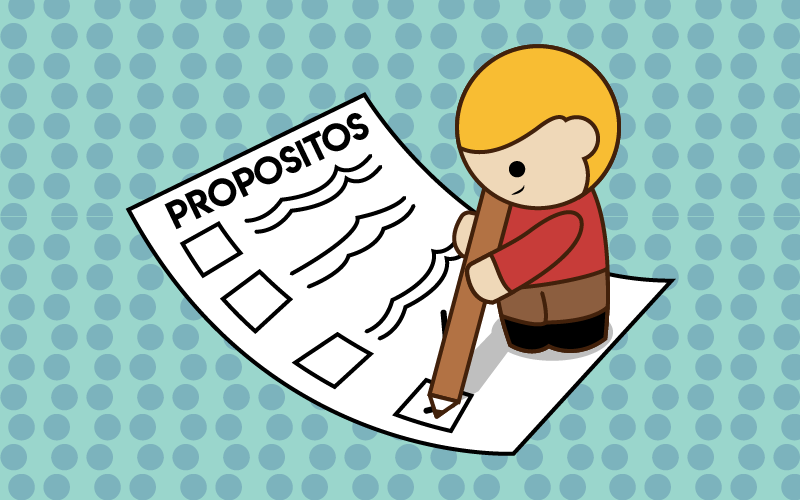 Cursos que anteceden
Planeación y Evaluación de la Enseñanza y el Aprendizaje.
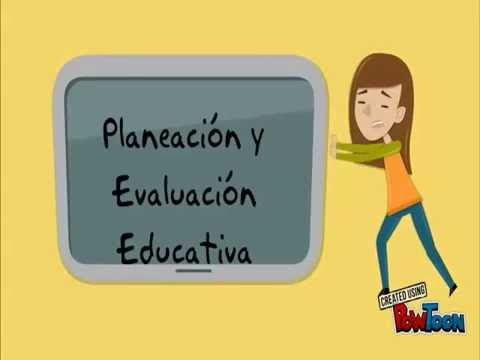 Curso Consecuente
Atención a la diversidad.
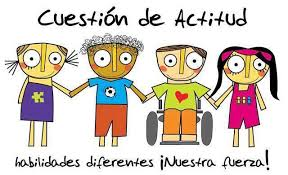 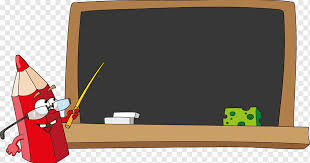 Este curso cobra relevancia en el currículum de la Licenciatura en Educación Preescolar, porque favorece el
desarrollo de las competencias socioemocionales de los futuros docentes y los habilita para promover las competencias socioemocionales de niños y niñas, a través de su práctica docente. 

Se retoman y profundizan los aspectos del curso de Desarrollo y aprendizaje, pues provee al estudiantado de fundamentos teórico-prácticos sobre el desarrollo socioemocional de niñas y niños, que les permitirán comprender mejor su conducta, y diseñar estrategias de enseñanza y aprendizaje que fomente un clima del aula positivo, que posibilite regular las emociones, para favorecer el aprendizaje y establecer relaciones constructivas entre sí.
DESCRIPCIÓN 
DEL 
CURSO
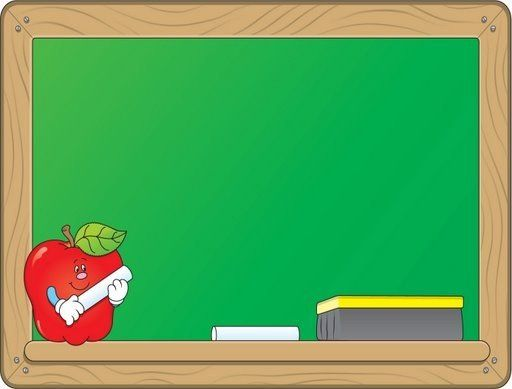 Se espera que, a través de las diversas actividades de aprendizaje los estudiantes normalistas:
Valoren la importancia de la Educación Socioemocional desde el aspecto científico, educativo y desde su propia experiencia.
Desarrolle sus propias capacidades para conocer y regular sus
emociones, establecer relaciones con sus colegas basadas en la empatía y la colaboración, tomar decisiones responsables y perseverar ante las dificultades.
Comprenda el proceso de desarrollo socioemocional en la primera infancia.
Analice evidencia que le permita evaluar aspectos    socioemocionales del clima del aula y del desarrollo socioemocional.
                      - Utilice diferentes estrategias de educación socioemocional 
                         para promover un clima del aula positivo e incluyente, y 
                         promover el desarrollo socioemocional de sus futuros
                         estudiantes.
competencias del perfil de egreso
Soluciona problemas y toma decisiones utilizando su pensamiento crítico y creativo.
Aprende de manera autónoma y muestra iniciativa para auto-regularse y fortalecer su desarrollo personal.
Utiliza las tecnologías de la información y la comunicación de manera crítica.
Aplica sus habilidades lingüísticas y comunicativas en diversos contextos.
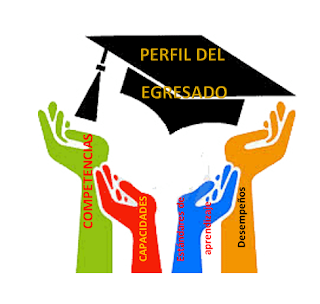 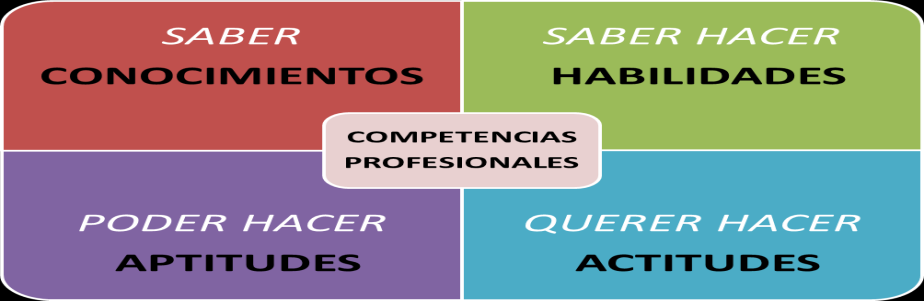 Competencias del curso
Plantea las necesidades formativas de los alumnos de acuerdo con sus procesos de desarrollo y de aprendizaje, con base en los nuevos enfoques pedagógicos.

Elabora diagnósticos de los intereses, motivaciones y necesidades formativas de los alumnos para organizar las actividades de aprendizaje, así como las adecuaciones curriculares y didácticas pertinentes.

 Emplea los medios tecnológicos y las fuentes de información
    científica disponibles para mantenerse actualizado respecto     a los diversos campos de conocimiento que intervienen en su trabajo docente.
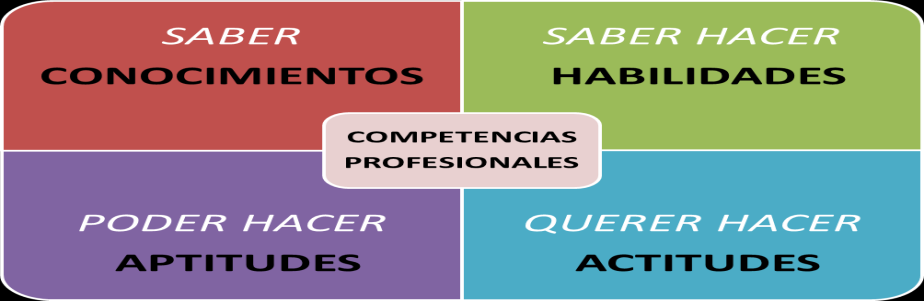 Competencias del curso
Usa los resultados de la investigación para profundizar en el conocimiento y los procesos de aprendizaje de sus alumnos

Selecciona estrategias que favorecen el desarrollo intelectual,
 físico, social y emocional de los alumnos para procurar el logro     de los aprendizajes.


 Incorpora los recursos y medios didácticos idóneos para favorecer el aprendizaje de acuerdo con el conocimiento de los procesos de desarrollo cognitivo y socioemocional de los alumnos.
Estructura DEL CURSO
Estructura DEL CURSO
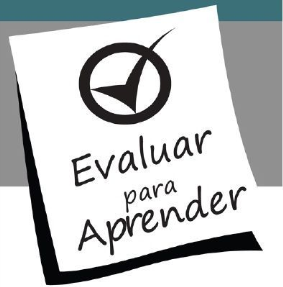 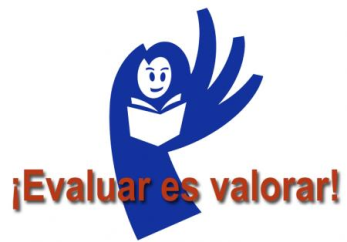 Criterios de evaluación
ACTIVIDADES Y TRABAJOS ESCRITOS   40%

EVIDENCIA DE UNIDAD 40 %

PORTAFOLIO 20%
HETEROEVALUACIÓN 10%
COEVALUACIÓN 5%
AUTOEVALUACIÓN 5%

ACREDITACIÓN DE UNIDADES DEL CURSO 50%
EVIDENCIA FINAL DEL CURSO 50%
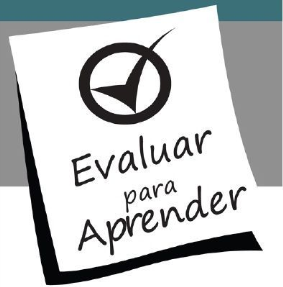 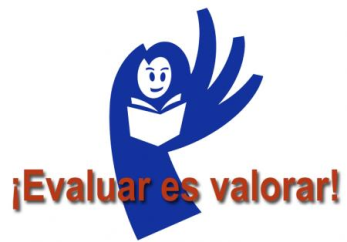 Criterios de evaluación
La buena actitud y disposición, respeto y atención será factor determinante para la aprobación de los cursos.

 Todas las unidades deben ser acreditadas con el mínimo de 6 y con una asistencia del 85% por unidad evaluada.

 Si el alumno reprueba alguna de las unidades de los cursos, automáticamente está en el examen extraordinario. En este caso, será condición para presentar el examen, presentar la evidencia final cuyo valor será del 30% y posteriormente, al presentar el examen se considera el otro70%.

 Cabe mencionar que la calificación total será considerada en un rango de 8 hacia abajo.
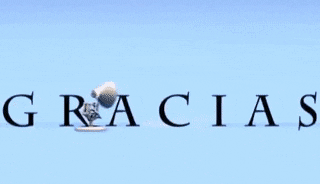